تحلیل اثرات مدیریت دانش بر نگرش و رفتار سرمایه گذاران
نویسندگان: سید مهدی الوانی، عادل صلواتی، مجتبی رستمی نوروز آباد
منبع: پژوهش هاي مدیریت عمومی
سال هفتم ، شماره بیست و پنجم ، پاییز 1393
صفحه 5 -33
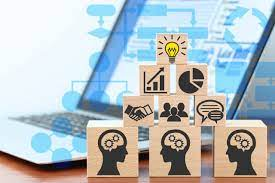 چکیده
هدف این پژوهش شناسایی اثرات مدیریت دانش بر رفتار سرمایهگذاران براي سرمایهگذاري در بورس اوراق بهادار تهران است. نگرش سرمایه گذاران نیز به عنوان متغیر میانجی در این پژوهش استفاده شده است. براي جمعآوري داده ها از پرسشنامه استفاده شده است. نوع پژوهش بر اساس هدف، کاربردي است و روش آن بر اساس نحوه ي گردآوري داده ها، توصیفی و از نوع همبستگی و به طور اخص از نوع معادلات ساختاري است. از نظر مقطع زمانی نیز از نوع پژوهشهاي تک مقطعی است.
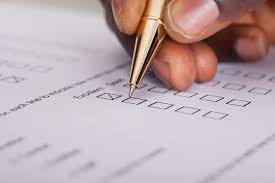 چکیده
جامعه ي آماري این پژوهش دو گروه شرکتهاي پذیرفته شده در بورس اوراق بهادار تهران و همچنین سرمایه گذاران در بورس اوراق بهادار تهران می باشد و از این دو جامعه ي آماري،     319نفر از سرمایه گذاران و همچنین  319نفر از کارکنان شرکتها مورد بررسی قرار گرفتند. به منظور بررسی روابط بین متغیرهاي پژوهش از تکنیک مدلیابی معادلات ساختاري استفاده شده است. نتایج تجزیه و تحلیل حاکی از آن است که مدیریت دانش و ابعاد آن داراي اثر معنادار و مستقیمی بر نگرش سرمایهگذاران می باشند و نگرش سرمایه گذاران نیز داراي اثر مستقیمی بر رفتار سرمایه گذاران است. در نهایت پیشنهادهایی در پایان پژوهش ارائه شده است
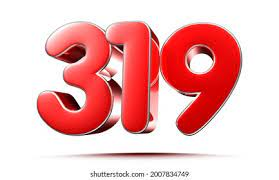 مقدمه
بازار سرمایه با هدف تأمین منابع بلندمدت براي سرمایه گذاري در بخشهاي مختلف اقتصادي، نقش عمده اي در رشد و توسعه ي اقتصادي کشورهاي پیشرفته ایفا می نماید که در این میان، بورس اوراق بهادار به عنوان اصلی ترین بخش بازار سرمایه مطرح می باشد. نقش اصلی بورس اوراق بهادار به عنوان رکن اساسی تشکیل بازار سرمایه، جذب و هدایت پس اندازها و نقدینگی سرگردان و پراکنده ي جامعه به مسیرهاي بهینه و جهت دادن آن به  طرف سرمایه گذاري مولّد است
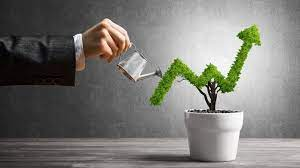 مقدمه
اساس و بنیان رقابتپذیري سازمانی در اقتصاد معاصر از منابع فیزیکی و محسوس به دانش تبدیل شده است با ورود به هزاره ي جدید، نقدینگی، مواد خام و زمین که در گذشته عوامل حیاتی براي تشکیل و رشد سازمانها محسوب می شدند، اهمیت سابق خود را از دست داده اند.
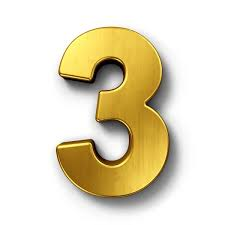 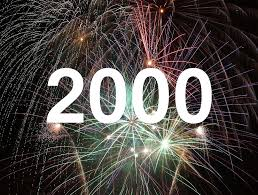 مقدمه
کشورها و سازمانها باید در شرایطی بقاء و حیات خود ادامه دهند که با تغییرات سریع و عمده همراه است، همگی این تغییرات بر مبناي مدیریت دانش می باشد.  امروزه دانش به عنوان مهمترین سرمایه و دارایی یک سازمان و محرکی براي ایجاد مزیت رقابتی، تحول سازمانی، نوآوري و غیره در سازمان به شمار میرود این دارایی، در مقایسه با انواع دیگر داراییها، داراي این طبیعت منحصربهفرد است؛ زیرا هر چه بیشتر استفاده شود به ارزش آن افزوده می شود مدیریت این داراییِ نامشهود در طول دهه هاي گذشته توجه زیادي را به خود جلب نموده به طوري که اجراي یک راهبرد مؤثر مدیریت دانش و تبدیل شدن به یک سازمان دانش محور، شرط الزامی موفقیت سازمانها در دورهاي است که به دوره ي اقتصاد دانش محور معروف است
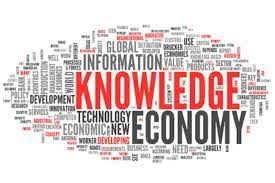 مقدمه
مدیریت دانش سازمانی یکی از مهمترین عوامل موفقیت شرکتها در شرایط رقابتی و عصر اطلاعات است. اهمیت این موضوع به حدي است که امروزه شماري از سازمانها، دانش خود را اندازهگیري میکنند و به منزله ي سرمایه ي فکري سازمان و نیز شاخصی براي درجه بندي شرکتها در گزارشهاي خود منعکس می کنند. مدیریت دانش، به مثابه بخشی ضروري و اساسی در موفقیت سازمان، دامنهي گستردهاي از ایده هاي سازمانی، شامل نوآوريهاي راهبردي، اقتصادي، رفتاري و مدیریتی را در بر میگیرد. در جهان امروز که تولید کالاها و ارائه ي خدمات به شدت دانش مدار شده اند، دانش دارایی کلیدي براي کسب مزیت رقابتی به شمار میرود امروزه اعتقاد بر آن است که برندگان بازارهاي فردا پیشتازان مدیریت دانش خواهند بود مدیریت موفق منابع دانش محور (مدیریت دانش) اصلیترین مزیت  رقابتی است
مقدمه
تمام فعالیتهایی که یک شرکت انجام میدهد براي کسب مزیت رقابتی و بقا است. یک شرکت هنگامی رقابتی است که یک راهبرد ارزش آفرین را با موفقیت تدوین و اجرا کند. هنگامی که یک شرکت چنین راهبردي را اجرا کند و شرکتهاي دیگر قادر به تقلید از آن نمی باشند یا تقلید از آن براي آنها پرهزینه است چنین شرکتی داراي مزیت رقابتی پایدار است
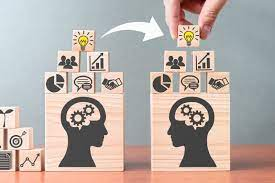 مقدمه
این پژوهش به دنبال شناسایی اثرات مدیریت دانش در شرکتهاي پذیرفته شده در بورس اوراق بهادار تهران بر رفتار سرمایه گذاران در جهت جذب آنها براي سرمایه گذاري در آن شرکتها می باشد. اگر هدف هر سازمانی را با دیدگاه نئوکلاسیک اقتصاد، حداکثرکردن )سود یا هر چیز دیگر( درنظر بگیریم، وظیفه ي مدیریت آن است که مقادیري از نهاده ها و ستاده ها ر انتخاب کند که سود را بیشینه میسازند. مدیریت براي انجام این وظیفه باید به طراحی  کشف بازارها، ارزیابی کالاها و روشهاي تولید و مدیریت فعالانه اعمال کارکنان بپردازد همگی این وظایف نوعی عدم اطمینان را در بر دارند که غلبه بر آن، مستلزم سرمایهگذاری در کسب اطلاعات و دانش است. در غالب تئوريهاي مدیریت دانش، استفاده سازمان از دانش براي تطبیق مداوم خود با محیط خارجی (بازار، شرایط اجتماعی و سیاسی، ترجیحات مشتري) برشمرده شده و در برخی دیگر از تئوریها، دانش به عنوان محصول تولید - و نه منبع تولید - انگاشته شده است
هر چند که پژوهش قرهچه و حسومیان(1389) با عنوان "بررسی رابطه ي فرآیند چرخهاي دانش و نرخ بازده سرمایه"؛ پژوهش باورصاد و همکاران(1389) با عنوان "بررسی رابطه بین مدیریت دانش و عملکرد سازمان در شرکتهاي پذیرفته شده در بورس اوراق بهادار تهران" و پژوهش چوي و جونگ(2010) با عنوان "بررسی تأثیر استراتژيهاي مدیریت دانش بر ارزش بازار شرکتها« ارتباط بیشتري با این پژوهش دارند، اما تا کنون پژوهشی جامع که بتواند اثرات مدیریت دانش به عنوان مزیتی رقابتی در شرکتها بر رفتار سرمایهگذاران در بورس اوراق بهادار را بسنجد، به چشم نمیخورد.
سوال پژوهش
لذا این پژوهش در صدد آن است تا با استفاده از مدلیابی معادلات ساختاري به این سؤال پاسخ دهد که تا چه اندازه مدیریت دانش در شرکتهاي پذیرفته شده در بورس اوراق بهادار تهران بر جذب سرمایه گذاران به آن شرکتها مؤثر است؟
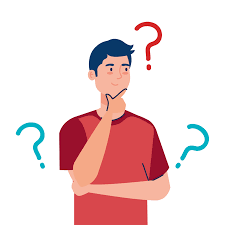 در دسته بنديهایی که از سوي صاحبنظران کسب و کار ارائه میشود، دهه ي ،1980 (دهه جنبش کیفیت) تاکید بر اینکه براي دستیابی به کیفیت بهتر، همه کارکنان باید از قدرت فکري خود بهتر استفاده کنند(دهه  ،1990) دهه مهندسی مجدد )استفاده از فناوري براي بهبود فرایندهاي کسب و کار و کاهش هزینه ها و دهه   2000دهه ي مدیریت دانش لقب گرفته است. امروزه مدیریت دانش به عنوان یک حوزة مهم در مطالعه ي سازمانها شناخته شده است و به عنوان یک منبع مهم مزیت رقابتی به شمار می آید Gloet, 2004) )
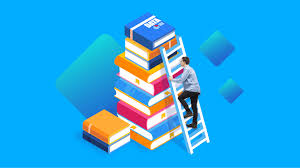 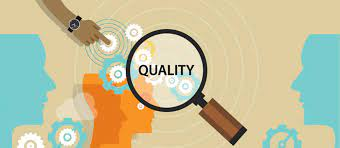 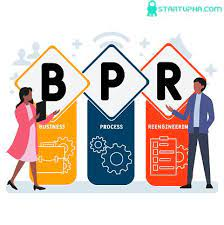 1980
2000
1990
این مسأله به اثبات رسیده است که مدیریت دانش به واسطه ي تغییرات محیطی از قبیل جهانی شدن روزافزون رقابت، سرعت افول یا پیرشوندگی دانش و اطلاعات، پویایی نوآوريهاي محصول و فرایند و رقابت از طریق بازارهاي خرید، یک امر ضروري براي سازمانهاست
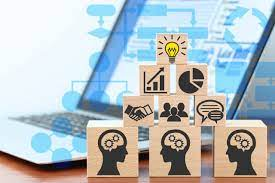 نواوری در عصر امروز
نوآوري به عنوان عامل مهم و حیاتی براي سازمانها به منظور ایجاد ارزش و مزیت رقابتی پایدار است سازمانها با نوآوري بیشتر، در پاسخ به محیطهاي متغیر و ایجاد و توسعهي قابلیتهاي جدیدي که به آنها اجازه دهد به عملکرد بهتري برسند موفقتر خواهند بود
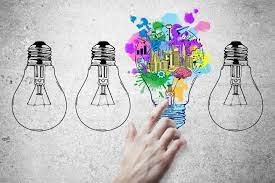 مقدمه
امروزه سرمایه گذاران براي انتخاب سرمایه گذاري، دامنه ي بسیار وسیعی دارند، اما تا به حال پژوهشهاي محدودي درباره ي روش انتخاب از بین سرمایهگذاريهاي مختلف انجام شده است. تصمیمهاي مالی مردم روز به روز پیچیده تر و پرمخاطره تر می شود در حالی که نتایج این تصمیم ها بر شیوه ي زندگی مردم بسیار مؤثر است. بیشتر نظریه هاي مالی فرض می کنند که سرمایه گذاران منطقاً به افزایش سرمایه ي خود میاندیشند و به نشانه هاي مالی توجه می کنند. سرمایه گذاران هنگام انتخاب سرمایه گذاري، به طور اولیه ریسک و بازده آن را با سرمایه گذاري هاي بالقوه ي دیگري که می توانند انجام دهند مقایسه می کنند.
مقدمه
ضمن اینکه سطح ریسکی که سرمایه گذاران حاضر به تحمل آن هستند بستگی به خصوصیات و ویژگی روانی آنها دارد (محافظه کار و ریسک پذیر). به هر حال یک سرمایه گذار منطقی در صورت تشابه ریسک دو سرمایه گذاري، سرمایه گذاري با بازده کمتر را انتخاب نخواهد کرد. بیشتر پژوهش هاي اخیر در مورد روانشناسی مالی بیان کرده اند که تصمیمات سرمایه گذاران ممکن است تحت تأثیر عوامل رفتاري داخلی از قبیل خودشناسی و عوامل رفتاري خارجی مانند نحوهي انتخاب یک سرمایه گذار قرار بگیرد.
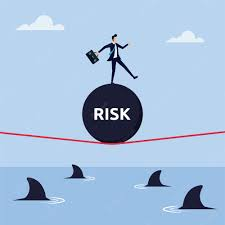 مبانی نظري و پیشینه پژوهش
مدیریت دانش
پیچیدگی فهم دانش و همچنین وجود رویکردهاي مختلف در مورد مدیریت دانش باعث شده است تا نگرش واحدي در خصوص مدیریت دانش شکل نگیرد. در حالیکه بلانت معتقد است که: مدیریت دانش فرآیندي است که از طریق آن سازمانها اطلاعات جمع آوري شده خود را به کار میگیرند. تعریف مالهوترا از مدیریت دانش به این شرح میباشد: »مدیریت دانش، فرایندي است که بواسطۀ آن سازمانها در زمینه یادگیري (درونی کردن دانش) کدگذاري دانش(بیرونی کردن دانش) و توزیع و انتقال دانش، مهارتهایی را کسب میکنند«
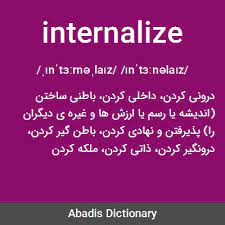 و از سوي دیگر کارلویگ (2002) اعتقاد دارد »مدیریت دانش یعنی ایجاد فرایندهاي لازم براي شناسایی و جذب داده، اطلاعات و دانشهاي مورد نیاز سازمان از محیط درونی و بیرونی و انتقال آنها به تصمیمها و اقدامات سازمان و افراد« نیز به نقل از انجمن  ،Kmtool تعریف مدیریت دانش را چنین بیان مینماید: »مدیریت دانش، مدیریت اطلاعات و داده به همراه مهار تجربیات ضمنی و نهانی افراد جهت تسهیم، استفاده و نیز توسعه سازمان است که به بهره وري بیشتر سازمان منجر می شود«
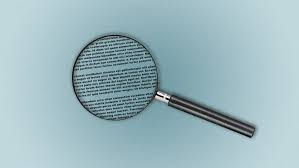 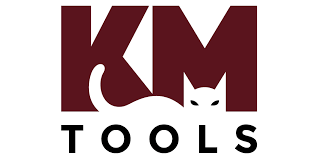 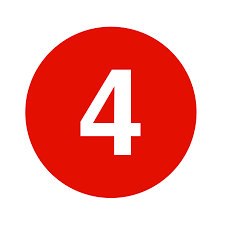 و این در حالی است که هاینس مدیریت دانش را فرآیندي مبتنی بر چهار رکن زیر می داند. 
محتوا: که به نوع دانش (آشکار یا نهفته بودن) مربوط می شود. 
مهارت: دستیابی به مهارتهایی جهت استخراج دانش
فرهنگ: فرهنگ سازمانها باید مشوق توزیع دانش و اطلاعات باشد. 
سازماندهی: سازماندهی دانشهاي موجود و در پایان به ذکر تعریف سازمان ناسا از مدیریت دانش می پردازیم.
گرفتن اطلاعات صحیح در زمان صحیح و از افراد صحیح و کمک به کارکنان در جهت خلق، اشتراك دانش و بکارگیري اطلاعات به شیوه اي که عملکرد ناسا و شرکایش را به شکل قابل سنجشی ارتقاء بخشید « درباره مدیریت دانش تعاریف متعدد و متنوعی ارائه شده است که با توجه به زاویهي دید صاحبنظران و میزان توجه هر یک به عاملی خاص، نوع تعریف آنها از یکدیگر متمایز میشود به چند تعریف از مدیریت دانش طبق جدول اشاره میشود
تعریف مدیریت دانش
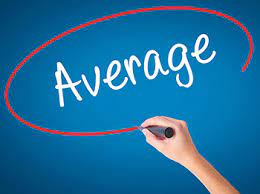 مزیت رقابتی و موفقیت سازمان در جذب سرمایه گذار
تمام فعالیتهایی که یک شرکت انجام میدهد براي کسب مزیت رقابتی و بقا است. یک شرکت هنگامی رقابتی است که یک راهبرد ارزش آفرین را با موفقیت تدوین و اجرا کند. هنگامی که یک شرکت یک چنین راهبردي را اجرا کند و شرکتهاي دیگر قادر به تقلید از آن نمی باشند یا تقلید از آن براي آنها بسیار پرهزینه است چنین شرکتی داراي مزیت رقابتی پایدار است. به عبارت دیگر یک شرکت هنگامی می تواند نسبت به یک مزیت رقابتی مطمئن باشد که تلاش دیگر شرکتها براي تقلید از آن با شکست روبرو شود. حتی اگر یک شرکت مزیت رقابتی کسب کند این مزیت رقابتی فقط براي دورهاي مشخص پایدار خواهد بود. میزان سرعت رقبا در کسب مهارتهاي لازم براي تقلید ار مزیت رقابتی مشخص میکند که آن مزیت تا چه مدت پایدار خواهد ماند یک شرکت براي سود بالاتر از میانگین باید نحوه ي استفاده از مزیت رقابتی را درك کند
مزیت رقابتی و موفقیت  سازمان در جذب سرمایه گذار
دانش نه تنها منبع مهمی براي سازمان است، بلکه به عنوان زیربناي کسب مزیت رقابتی شناخته شده است. مدیریت دانش عبارتست از یک رویه ي جمعی براي اداره ي مؤثر، تولید، افزایش و نفوذ دانش در سازمان با هدف درك و تحقق اهداف سازمان
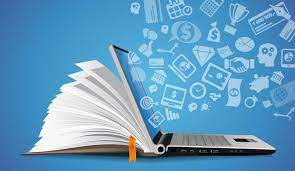 دیدگاه دانش محور
دیدگاه دانش محور در مورد شرکت میگوید کالاها و خدمات تولید شده به وسیله ي منابع ملموس به چگونگی ترکیب و کاربرد آنها توسط دانش سازمان بستگی دارد. این دانش در کارکنان سازمان و اجزاي آن از جمله: فرهنگ و هویت سازمان، رویه ها، سیاستها،
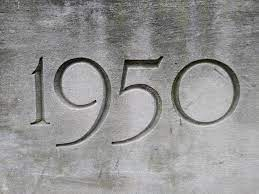 مدیریت دانش و نگرش سرمایه گذاران
نگرش: نگرش، از مفاهیم کاربردي در علم روانشناسی اجتماعی است. این اصطلاح از دهه  1950 به بعد متداول گردید و امروزه یکی از مهمترین مفاهیم مورد استفاده در روانشناسی اجتماعی آمریکا میباشد. ترکیب شناخت ها، احساسها و آمادگی براي عمل نسبت به یک چیز معین را نگرش شخص نسبت به آن چیز گویند معادل انگلیسی کلمه نگارش، واژه  Attitude می باشد که چندین معنا دارد. این واژه از کلمه ي لاتین  Optus گرفته شده که به معنی مناسبت و سازش یافتگی است و ریشه ي دیگر این کلمه  Aptitude بوده که به معنی حالت و آمادگی ذهنی یا فکري براي عمل می باشد. از اینرو در کاربرد این دو ریشه در روانشناسی اجتماعی بین دو دسته نگرش تفکیک قایل شده اند: نگرشهاي ذهنی و نگرشهاي حرکتی
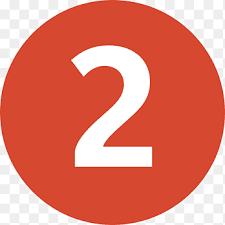 در سالهاي اخیر مدیریت دانش به عنوان یکی از راهبردهاي مؤثر در سازمانها مورد توجه قرار گرفته است. این سیستم بر اکتساب دانش از کارکنان درباره مشتري، رقبا مدیریت و محصولات سازمان تاکید دارد.  به عبارت دیگر، دانش تشویق کارکنان در جهت تسهیم دانش (به اشتراك گذاشتن دانش) و ایده ها به منظور افزایش ارزش افزوده محصولات می باشد بنابراین چشم انداز مدیریت دانش "درون سازمانی" است و مزیت آن، رضایت مشتري از خدمات و محصولات بهتر است. به هر حال هنگامی که سازمان شروع به توسعهي شایستگیهاي خود در مدیریت دانش درون سازمانی میکند و از آن در جهت دستیابی به اهداف سازمان کمک میگیرد، بینش خود را کمی وسیعتر ساخته و به منابع جدیدي از دانش که لزوماً درون مرزهاي سازمانی قرار نگرفته اند،چشم می ورزد
رفتار سرمایه گذاران
لازم است ابتدا تعریفی از سرمایه گذاري ارائه گردد بدین صورت که: سرمایه گذاري : تعریفهاي گوناگون و در عین حال مشابهی از مفهوم واژه ي سرمایه گذاري ارائه شده است. میتوان گفت؛ از دیدگاه کلی، سرمایهگذاري به معناي مصرف پولهاي در دسترس براي دستیابی به پولهاي بیشتر، در آینده است؛
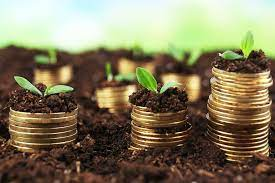 اگر چه ادبیات زیادي در ارتباط با مدیریت دانش و اثرات آن بر عملکرد شرکتها و سازمانها انجام پذیرفته است، اما نحوهي تأثیر مدیریت دانش در شرکتها بر نگرش سرمایهگذاران و در همین راستا بر رفتار سرمایهگذاران در خرید و فروش سهام این شرکتها کمتر مورد توجه قرار گرفته است. این پژوهش براي اولین بار این موضوع را مورد بررسی قرار داده است،
از جمله پژوهشهاي مرتبطی که در این زمینه انجام گرفته اند پژوهش چوي و جانگ (2010) تحت عنوان "بررسی تاثیر استراتژيهاي مدیریت دانش بر ارزش بازار شرکت" است که در این پژوهش بازده غیر عادي تجمعی براي شرکتهاي ایالات متحده از سال  1998 تا سال  2003با استفاده از استراتژيهاي مدیریت دانش مورد بررسی قرار گرفتند. یافته هاي این پژوهش حاکی از آن است که استراتژيهاي مدیریت دانش جهت واکنش در بازار بسیار مناسب هستند. استراتژيهاي به کار رفته در این پژوهش (الف) قابلیت استفاده مجدد دانش از طریق فناوري اطلاعات و (ب) به اشتراكگذاري دانش از طریق گفتگوهاي غیررسمی میان کارکنان بود. که این واکنش بازار به طبقه بندي صنعت ها بستگی دارد
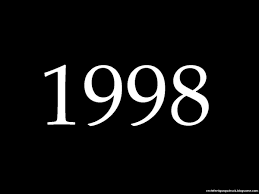 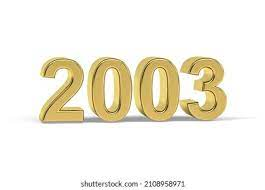 الگوي مفهومی و فرضیه هاي پژوهش
بر این مبنا، فرضیه هاي پژوهش در ارتباط با متغیرهاي اصلی پژوهش(متغیرهاي مستقل و وابسته) به صورت زیر مطرح شده است:
-مدیریت دانش بر نگرش سرمایه گذاران در شرکتهاي پذیرفته شده در بورس اوراق بهادار تهران مؤثر است.
-نگرش سرمایه گذاران بر رفتار سرمایه گذاران در شرکتهاي پذیرفته شده در بورس اوراق بهادار تهران مؤثر است
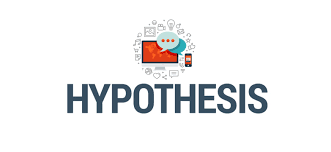 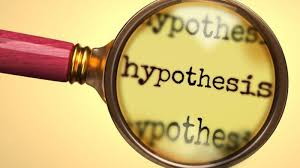 مدیریت دانش بر رفتار سرمایه گذاران در شرکتهاي پذیرفته شده در بورس اوراق بهادار تهران مؤثر است.
-علاوه بر این جهت سنجش اثرات ابعاد متغیر مستقل پژوهش (مدیریت دانش) بر نگرش سرمایهگذاران فرضیههاي فرعی دیگري به شرح ذیل مطرح و آزمون شده است:
-خلق دانش بر نگرش سرمایهگذاران در شرکتهاي پذیرفته شده در بورس اوراق بهادار تهران مؤثر است.
-تسهیم دانش بر نگرش سرمایهگذاران در شرکتهاي پذیرفته شده در بورس اوراق بهادار تهران مؤثر است.
-بکارگیري دانش بر نگرش سرمایهگذاران در شرکتهاي پذیرفته شده در بورس اوراق بهادار تهران مؤثر است.
-دخیرهسازي دانش بر نگرش سرمایهگذاران در شرکتهاي پذیرفته شده در بورس اوراق بهادار تهران مؤثر است
روش شناسی پژوهش
در پژوهش حاضر نسخه ي اصلی پرسشنامه ي فونگ و چوي (2009) جهت مدیریت دانش و پرسشنامهي محقق ساخته جهت اندازهگیري و شناخت ابعاد نگرش سرمایهگذاران نسبت به شرکت دانشی و رفتار سرمایهگذاران در تمایل به سرمایه گذاري در شرکتهاي داراي مدیریت دانش مورد استفاده قرار گرفتهاند. پرسشنامه ي اصلاح شده داراي  25گویه جهت ابعاد مدیریت دانش (براي هر شاخص یک پرسش) است که شامل خلق دانش، تسهیم دانش، بکارگیري دانش و ذخیره سازي دانش میباشد و   8 گویه براي سنجش متغیرهاي نگرش و رفتار سرمایه گذاران بر اساس پژوهش رستمی نوروزآباد (1392) مورد استفاده قرار میگیرد.
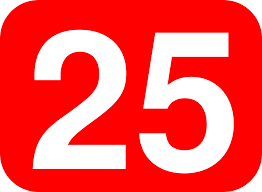 روش شناسی پژوهش
براي تدوین پاسخها از طیف لیکرت پنج درجه اي دامنۀ مقیاس 1 براي کاملاً مخالف و  5 براي کاملاً موافق که یکی از رایجترین مقایسهاي اندازه گیري پاسخهاي بسته به شمار میرود، استفاده شده است. پژوهش بر اساس هدف، کاربردي- توصیفی است و روش آن بر اساس نحوة گردآوري داده ها، توصیفی و از نوع پیمایشی و به طور اخص از نوع مدلیابی معادلات ساختاري است
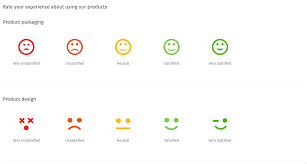 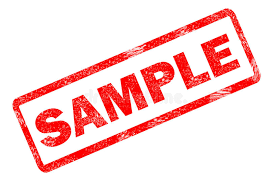 جامعه و نمونه ي آماري
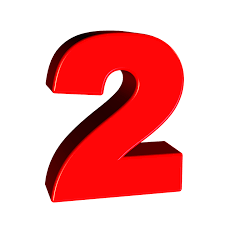 جامعه ي آماري این پژوهش را دو گروه تشکیل میدهند. بر این اساس شرکتهاي پذیرفته شده در بورس اوراق بهادار تهران و همچنین سرمایه گذاران بورس اوراق بهادار تهران، به عنوان قلمرو مکانی در این پژوهش انتخاب شده اند. با توجه به اینکه نوع صنعتهاي انتخاب شده به عنوان نمونهي پژوهش؛ صنایع خودرو، مواد دارویی، سیمان و شیمیایی میباشند لذا تعداد 16 شرکت در صنعت خودرو، 17شرکت در صنعت مواد دارویی،  21 شرکت در صنعت سیمان و 22 شرکت در صنایع شیمیایی (مجموعاً  76 شرکت) به عنوان نمونه از جامعهي آماري اول انتخاب شدند. پرسشنامهها براي جامعهي آماري اول براي کل کارکنان این شرکتها فرستاده شد که تعداد  327پرسشنامه برگشت داده شد و از این تعداد با حذف پرسشنامه هاي کاملا تکمیل نشده و معیوب، تعداد  319 پرسشنامه جهت تجزیه و تحلیل انتخاب شد. در جامعه ي آماري دوم یعنی سرمایه گذاران بورس اوراق بهادار تهران با توجه به این مسئله که جامعه اي نامحدود است، لذا در این پژوهش از فرمول کوکران (جامعه ي نامحدود) براي نمونهگیري استفاده شده است
فرمول کوکران
بر اساس فرمول نمونه گیري فوق، تعداد نمونه ها را  384 نفر نشان میدهد. که تعداد  390پرسشنامه توزیع گردید،  377پرسشنامه برگشت داده شد و در نهایت 353 پرسشنامه ي مناسب جهت تجزیه و تحلیل جمعآوري گردید. با توجه به اینکه جامعه ي آماري این پژوهش را دو گروه تشکیل دادهاند لذا جهت ایجاد تناسب میان پرسشنامه هاي این دو گروه در تجزیه و تحلیل، تعداد پرسشنامه هاي سرمایه  گذاران از  353 به تعداد   319 پرسشنامه تقلیل یافت. لازم به توضیح است که با توجه به اینکه جامعه ي آماري پژوهش به دو گروه سرمایهگذاران و شرکتهاي پذیرفته شده در بورس اوراق بهادار تقسیم میشود لذا در نامهاي توضیحی در ابتداي پرسشنامهي مربوط به سرمایهگذاران مدیریت دانش و سازمان دانشی توضیح داده شد و سرمایه گذاران با توجه به این توضیحات از سازمان دانش محور نگرش خود را بیان کردند
برآورد مدل و تحلیل نتایج پایایی (قابلیت اعتماد)
در این پژوهش به منظور تعیین پایایی آزمون از روش آلفاي کرونباخ استفاده شده است. هر چه آلفا بیشتر باشد پایایی مقیاس بیشتر خواهد بود. طبق قاعدهي تجربی آلفا باید  0/7و یا بیشتر باشد تا بتوان مقیاس را داراي پایایی به شمار آورد. جدول (3) نتایج آزمون پایایی را ارائه میدهد
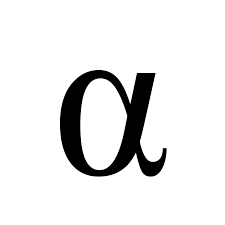 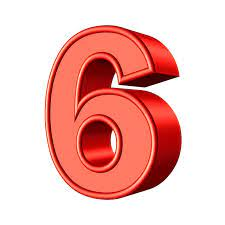 با توجه به جدول بالا مقدار آلفاي کرونباخ براي هر شش سازه بیشتر از  0/7بوده و گویاي مطلوب بودن ابزار جمع آوري داده ها براي یک تحقیق اکتشافی است
معادلات ساختاري
مدل معادلات ساختاري یک تکنیک تحلیل چند متغیري بسیار نیرومند از خانوادة رگرسیون چند متغیري و به بیان دقیقتر بسط مدل خطی کلی است که به محقق امکان می دهد مجموعه اي از معادلات رگرسیون را به گونه ي همزمان مورد آزمون قرار دهد. تحلیل مدل معادلات ساختاري را میتوان توسط دو تکنیک انجام داد: تحلیل ساختاري کوواریانس یا روابط خطی ساختاري لیزرل و حداقل مربعات جزئی . در اقتصادسنجی آثار جهت دار هم زمان چند متغیر بر متغیرهاي دیگر، تحت برچسب مدلهاي معادله هم زمان بسیار مورد مطالعه قرار گرفته است. مدل معادلات ساختاري یک رویکرد آماري جامع براي آزمون فرضیه هایی درباره ي روابط بین متغیرهاي اندازهگیري شده و متغیرهاي مکنون است. متغیرهاي اندازه گیري شده متغیرهایی هستند که به طور مستقیم میتوان مشاهده و اندازهگیري کرد، این متغیرها را متغیرهاي مشاهده شده، شاخص و یا متغیرهاي آشکار نیز می نامند.
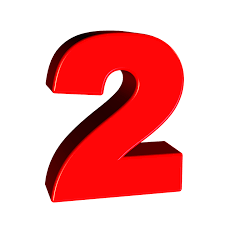 متغیر های مکنون
متغیرهاي مکنون متغیرهایی هستند که به طور مستقیم قابل مشاهده نیستند و باید از طریق متغیرهاي اندازه گیري شده استنباط شوند، این متغیرها توسط کوواریانس بین دو یا چند متغیر اندازهگیري شده نشان داده میشوند. تکنیک لیزرل آمیزهاي از دو تحلیل است: تحلیل عاملی (مدل اندازه گیري ،تحلیل مسیر- تعمیم تحلیل رگرسیون (مدل ساختاري) منظور از مدل اندازه گیري، سنجش روابط بین متغیرهاي اندازه گیري شده و متغیرهاي مکنون توسط شناسایی سازههاي متغیرهاي مکنون است. به بیان دیگر این مدل مشخص می کند که متغیرهاي مکنون چگونه با متغیرهاي قابل مشاهده مرتبطاند و یا از طریق آنها سنجیده میشوند و هر یک از شاخصها تا چه حد متضمن مفهوم ابعاد متغیر مکنوناند. منظور از مدل ساختاري، صرفاً روابط علّی بین متغیرهاي مکنون است. به بیان دیگر هدف این مدل کشف هر دوي اثرات مستقیم و غیرمستقیم متغیرهاي مکنون مستقل بر متغیرهاي مکنون وابسته است. یکی از مزیتهاي مدل معادلات ساختاري آن است که متغیرهاي مکنون خطاي تصادفی ندارند.
ارزیابی برازش مدل
ارزیابی برازش مدل با مقایسهي ماتریس کوواریانس برآورد شده براي جامعه )بر اساس مدل( و ماتریس کوواریانس نمونه )بر اساس دادههاي مشاهده شده( به دست میآید، .در تحلیل مسیر سه کار اساسی است که باید انجام دهیم، 
اول دقت در علائم ضرایب مسیر (+ یا -) براي تعیین جهت روابط علّی،
دوم تعیین مدل در صورت معنادار بودن ضرایب و 
سوم به کار بردن آزمون مجذور کاي خوبی برازش، براي کل مدل است.
 براي اطمینان از خوبی برازش حجم نمونه بین   100 تا   200مورد توصیه میشود. همین مراتب براي مدل معادلات ساختاري نیز انجام میگیرد، ولی مشکل اصلی این است که مجذور کاي تحت تأثیر توزیع داده ها و حجم نمونه است، به این ترتیب در مواردي که تعداد آزمودنیها (پاسخگوها) زیاد است این شاخص تقریباً همیشه از نظر آماري معنادار است.
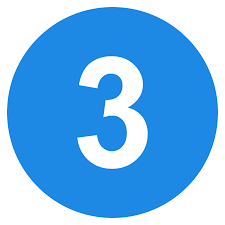 یک راه حل براي این مسئله استفاده از شاخصهاي برازندگی دیگري است. این شاخصها در دو دسته قرار می گیرند: برازش تطبیقی یا مقایسه اي و واریانس تبیین شده. اندازه ي تمامی این شاخصها به جز یکی از آنها بین  0 و  1 است، هر چه شاخص بزرگتر باشد به برازش بهتري اشاره دارد به گونه اي که ملاك حداقل این شاخصها  0/90است. مهمترین شاخصهاي برازندگی روابط خطی ساختاري که در دسته ي دوم قرار میگیرند و به تبیین واریانس می پردازند، شاخص برازندگی ،شاخص تعدیل شده ي برازندگی و جذر برآورد واریانس خطاي تقریب هستند.
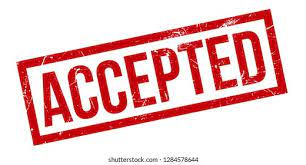 نتایج مدلیابی معادلات ساختاري در جهت آزمون فرضیات نشان می دهد که کلیه ي فرضیات پژوهش تأیید می گردند. بر این اساس ابعاد مدیریت دانش در شرکتهاي مورد مطالعه داراي تأثیر معنیدار و مستقیمی بر نگرش سرمایهگذاران هستند و همچنین نگرش بر رفتار سرمایهگذاران در جهت خرید و فروش سهام تأثیر مستقیمی دارد. در این پژوهش به بررسی اثرات مدیریت دانش در شرکتهاي پذیرفته شده در بورس اوراق بهادار تهران بر رفتار سرمایه گذاران در تمایل به سرمایهگذاري در بازار بورس پرداخته شده است. مدیریت دانش بر عملکرد سازمانی تاثیر مثبتی دارد. بنابراین زمانی که سازمانی از مدیریت دانش استفاده میکند عملکرد خود را از طریق اهمیت دادن به توانایی تشخیص و تسهیم دانش موجود در سازمان، توانایی ایجاد دانش جدید، فرهنگ تشویق تسهیم دانش و پاداش دهی به یادگیري و دانش ایجاد کننده ي ارزش گسترش می دهند.
بر اساس نتایج بدست آمده از تحلیل مسیر می توان گفت ابعاد مدیریت دانش یعنی خلق دانش، تسهیم دانش، بکارگیري دانش و ذخیره سازي دانش داراي تأثیر معنادار و مستقیم بر نگرش سرمایه گذاران هستند و نگرش سرمایه گذاران نیز داري اثر مستقیم و معنادار بر رفتار سرمایه گذاران هستند. یعنی سرمایه گذاران بیشتر گرایش به سرمایهگذاري در شرکتی دارند که در آن شرکت مدیریت دانش پیاده سازي شده باشد. آنچه در نتایج حائز اهمیت است این نکته است که ذخیرهسازي دانش و تسهیم دانش به ترتیب با ضرایب مسیر  0/91و  0/93بیشترین تأثیر را بر نگرش سرمایه گذاران دارند.
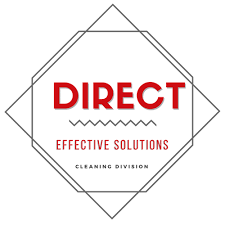 لذا اشائه ي اطلاعات و تسهیم دانش در سازمان و همچنین ذخیره سازي دانش نهادینه شده در سازمان میتواند نگرش سرمایه گذاران به آن سازمان را تقویت بخشد. آنچه از این پژوهش نتیجه گرفته شد با نتایج پژوهشهاي قرهچه و حسومیان (1389)؛ باورصاد و همکاران (1389)  و چوي و جونگ (2010) در یک راستا میباشد، در پژوهش هاي ذکر شده پژوهشگران تأثیر مدیریت دانش بر عملکرد شرکتهاي پذیرفته شده در بورس اوراق بهادار را بررسی کردند که نتایج نشان داد مدیریت دانش در جهت بهبود عملکرد این شرکتها خواهد بود.